Download this presentation:
Ex Libris Knowledge Center > 
Cross-Product > 
Conferences and Seminars > 
2018 Technical Seminar
DESIGNING AND USING NORMALIZATION RULES
Connie Braun
[Speaker Notes: OPEN CONFIGURATION!!!!!]
Welcome and Introductions
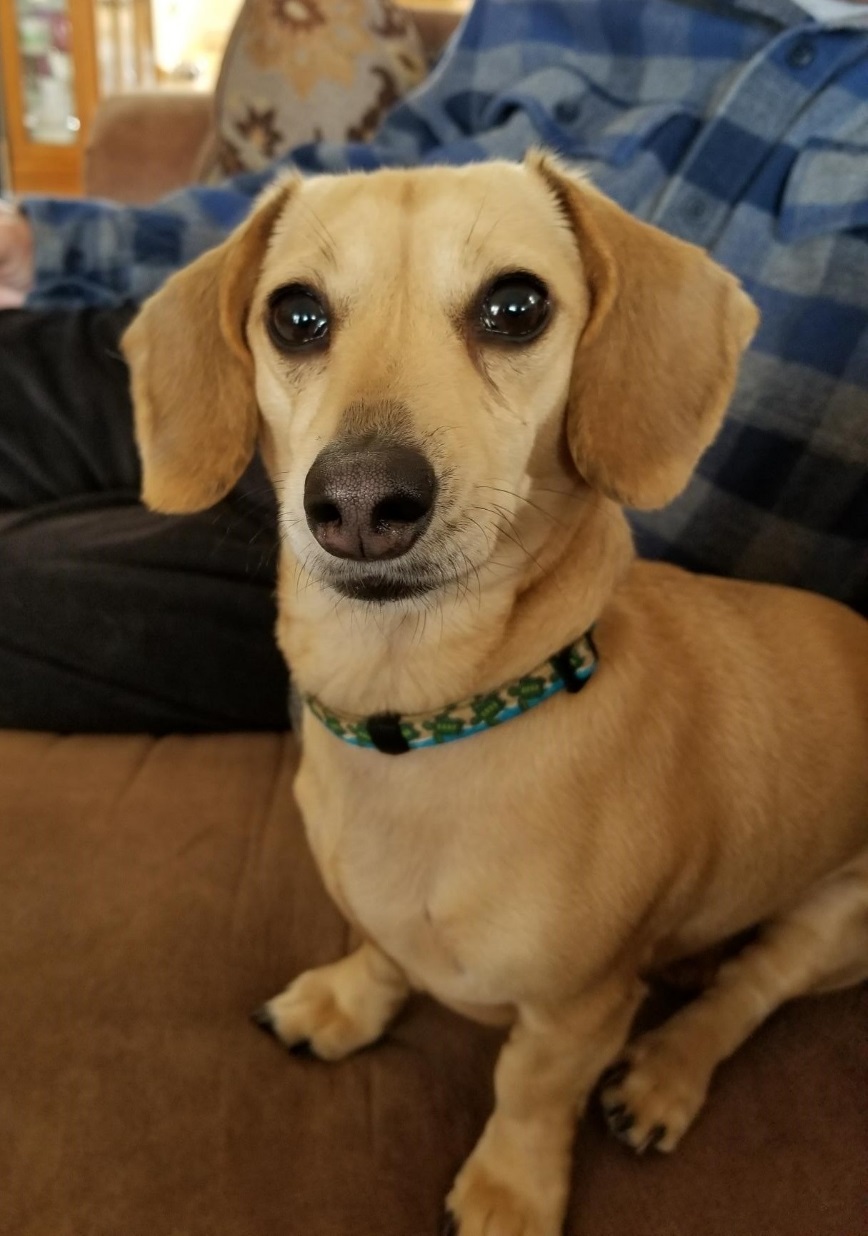 Connie Braun
Implementation Services Manager
Have worked with Alma for more than eight years
Deliver on-site Alma workshops
Provide post GoLive consulting
Many of you have met my little friend…
2
Session Objectives
Session Description: Normalization rules are created and used to modify bibliographic or holdings metadata either individually or using batch processes
By the end of this session you will know, understand and/or be able to:
Create normalization rules
Test normalization rules to ensure correct behaviour
Construct normalization processes
Run a job against a set of records
3
Target Audience
Target Audience for the Session:

Cataloger, Catalog Manager and Catalog Administrator roles may create and manage normalization rules

Catalog Administrator role is required to associate normalization rules with import profiles
4
Agenda
Creating and Testing Normalization Rules
1
Creating Normalization Processes
Creating Sets and Running Jobs
2
Next Steps, Support Resources and Feedback
3
4
5
Creating and Testing Normalization Rules
6
Normalization Rules
Written in a specific syntax, using the drools language, allowing cataloguing operators to create rules that enable Alma to

Perform a batch update to sets of records by running a job,
Relate a normalization process to an import profile
Apply a normalization rule or process to an External Search resource

Operators may preview the outcome of applying a normalization rule to a bibliographic record
7
Normalization Rules
Alma operators may create rules to 

add fields and subfields
remove fields and subfields
modify text
copy fields
combine
replace field tags
change indicators
8
Example 1 – New Fields/Subfields May be Added
rule "Add field 590 with subfield a with the text Gift from Class of 2018 if it doesn’t exist" 
when 
not exists “590.a.Gift from Class of 2018" 
then 
addField “590.a.Gift from Class of 2018" 
end
9
Example 2 – Fields/Subfields Removed
rule "Remove subfields b and c from 260" when 
(TRUE) 
then 
removeSubField "260.b" 
removeSubField "260.c" 
end
10
Example 3 – Replace Text in Field/Subfield
rule "Replace text colors with colours in 650 any subfield (unconditional)" 
when 
(TRUE) 
then 
replaceContents "650.*.labour" with “labor" 
end
11
Getting Help
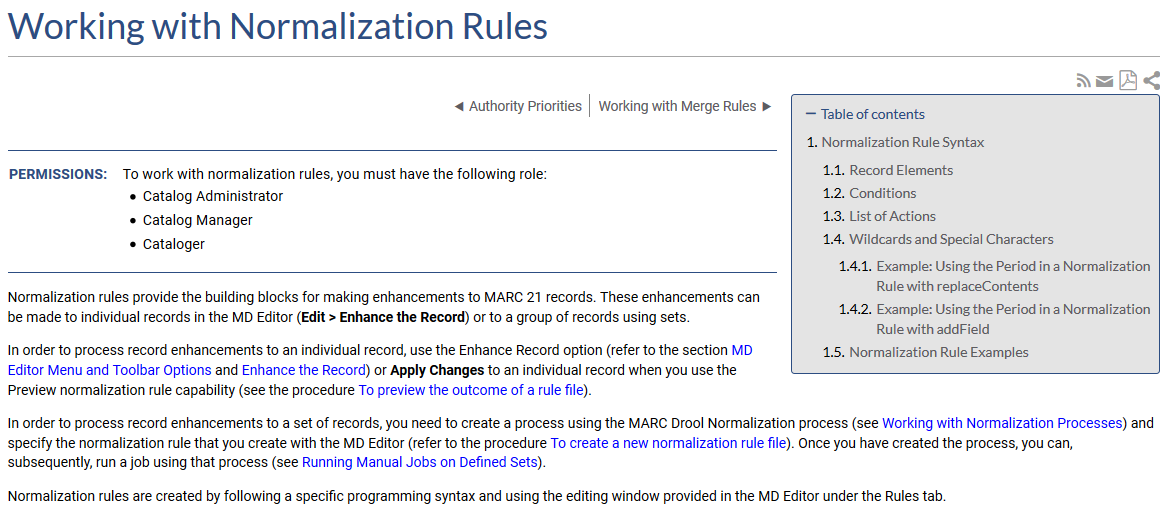 12
[Speaker Notes: Examples of the different rules and the syntax are included in the online help]
Creating a Normalization Rule Copying Syntax
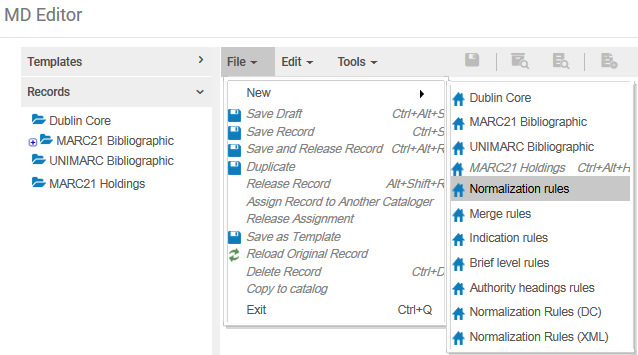 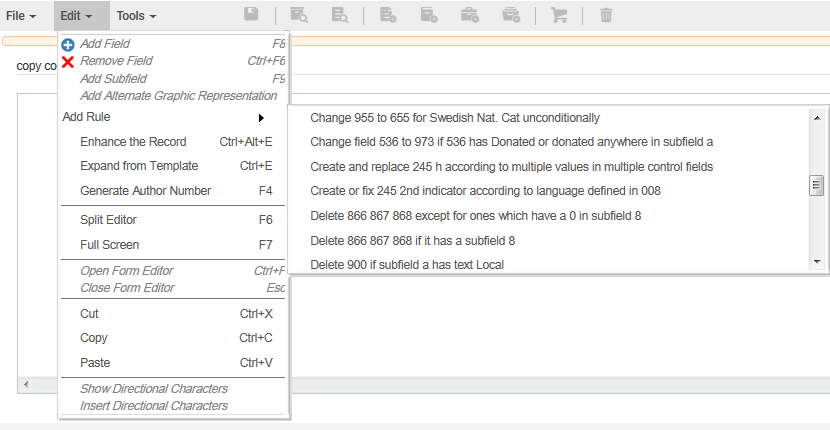 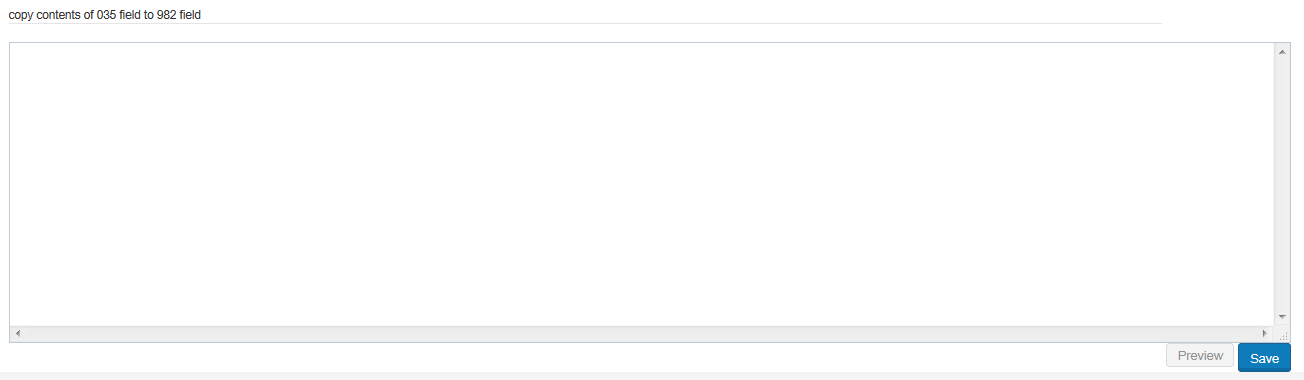 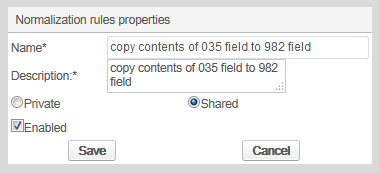 13
Creating a Normalization Rule From Scratch
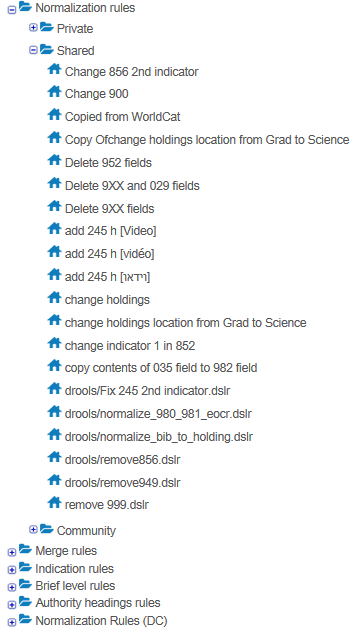 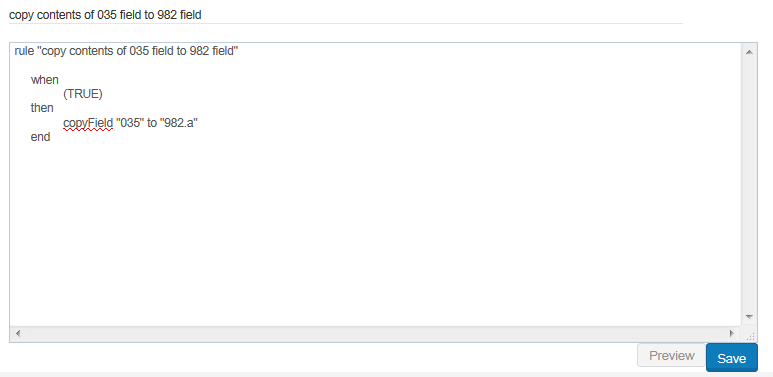 14
[Speaker Notes: Here, I’m defining a rule that is not part of the default group.]
Hands-On Exercise #1
15
Hands-On Exercise #2
16
Hands-On Exercise #3
17
Testing Normalization Rules – Five Steps
Using the Repository Search, locate and open a record on which to test the rule in the Metadata Editor.
Switch to split editor mode with the record in the left pane.
Click on the blank right pane of the split editor.
Go to the Rules tab, select the normalization rule you want to test and click edit to open the rule in right pane.
Test the rule by clicking on the Preview button.
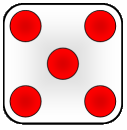 18
[Speaker Notes: Before using or running a normalization rule in a real process or import, we recommend that you test it. The normalization rule may be easily tested in the Metadata Editor.]
Hands-On Exercise #4
19
[Speaker Notes: For example #1, use 
Stein, Kathleen. The genius engine
Clarke, John R. Looking at laughter

For example #2, use
Wood, Audrey. The Tickleoctopus
Laughlin, Robert M. The people of the bat

For example #3, use 
Powell, John. How music works
Flannery, Tim. Here on earth]
Creating Normalization Processes
20
Normalization Processes
Normalization rules, created in the Metadata Editor, may be used in processes that focuses on global data change
Normalization rule processes, configured by a Catalog Administrator, may include one or more normalization rules
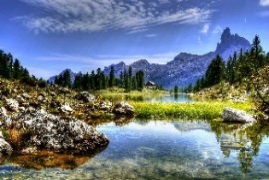 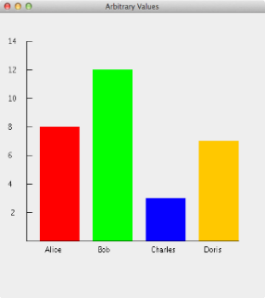 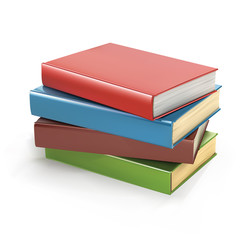 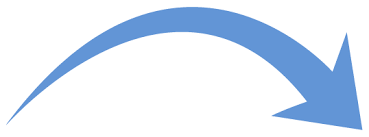 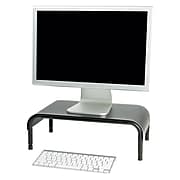 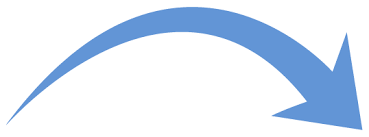 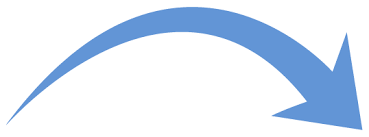 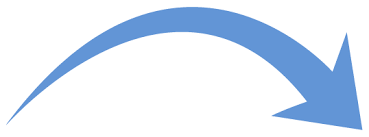 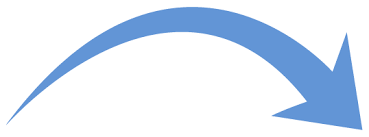 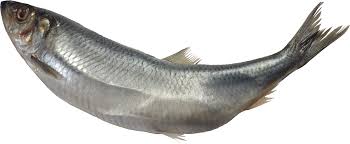 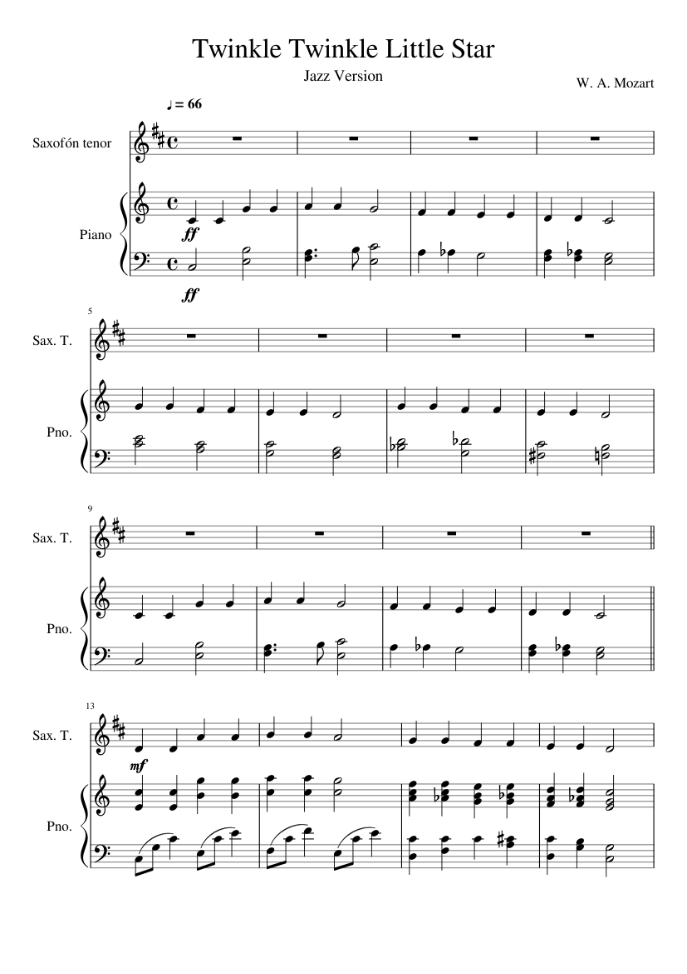 21
[Speaker Notes: Requires Catalog Administrator role to create process]
Normalization Processes
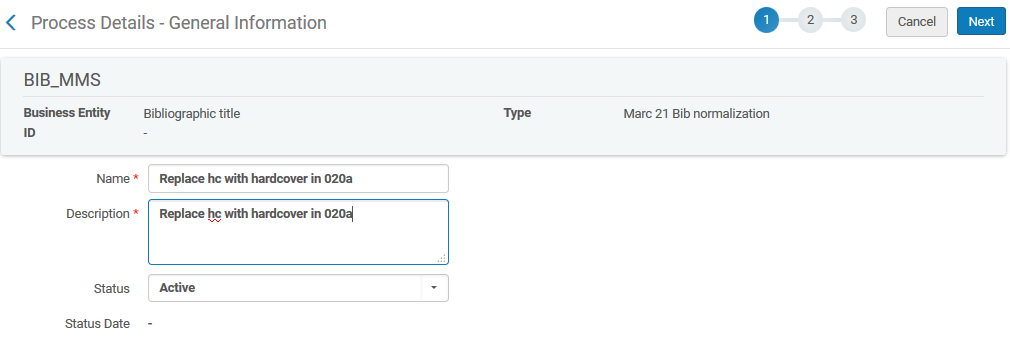 22
[Speaker Notes: Go to Configuration > Resources > Metadata Configuration and click on MARC21 Bibliographic. From the Profile Details page switch to the Normalization tab and choose “Add Process”

Give a name and description to the new process. Click “Next” to go to the next step.

Select “MarcDroolNormalization” and click the Add to Selection button. In a situation where you want to include multiple different normalization rules in one process, simply add the number of required “MarcDroolNormalization” entries. Click on Add and Close.

Click on Next to go to the next step in the wizard. Here we select the normalization rule we want to include in the process. If including more than one normalization rule, one Drools File Keys exists for each “MarcDroolNormalization” added in Step 2. The last step in creating this process is to Save it.]
Normalization Processes – Adding Tasks
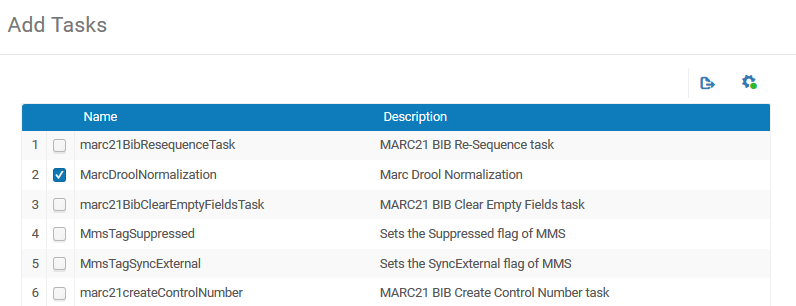 23
Normalization Processes – Adding Tasks
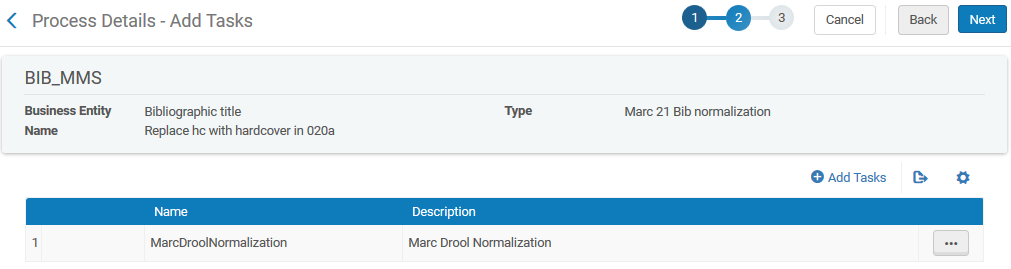 24
Normalization Processes – Task Parameters
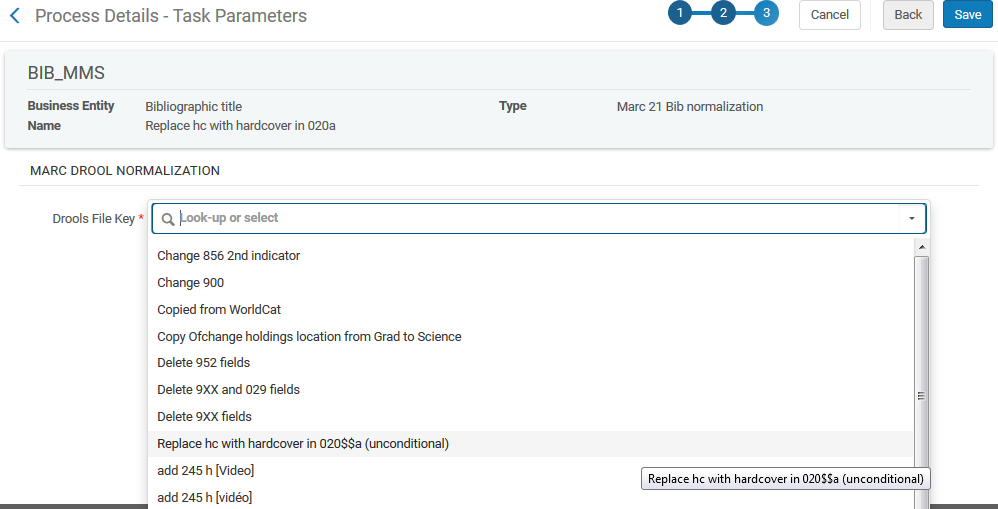 25
Normalization Processes
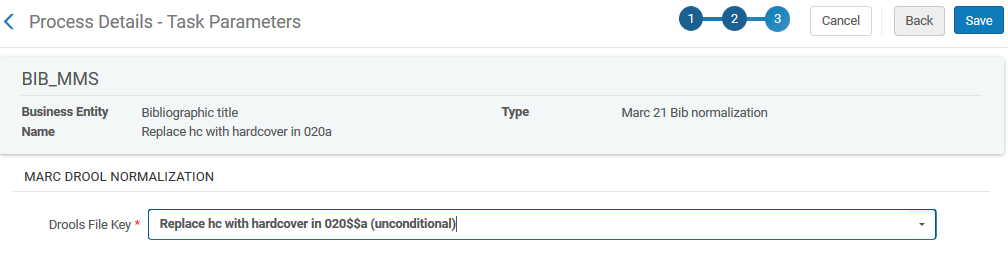 26
Hands-On Exercise #5
27
Creating Sets and Running Jobs Using Normalization Processes
28
Running Normalization Processes
Normalization processes may be run…

Via Enhance the record option in Metadata editor
For a set of records assembled via Manage Sets function
When adding a file of records via Import function
While importing individual records via External Search
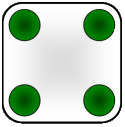 29
Enhance the Record
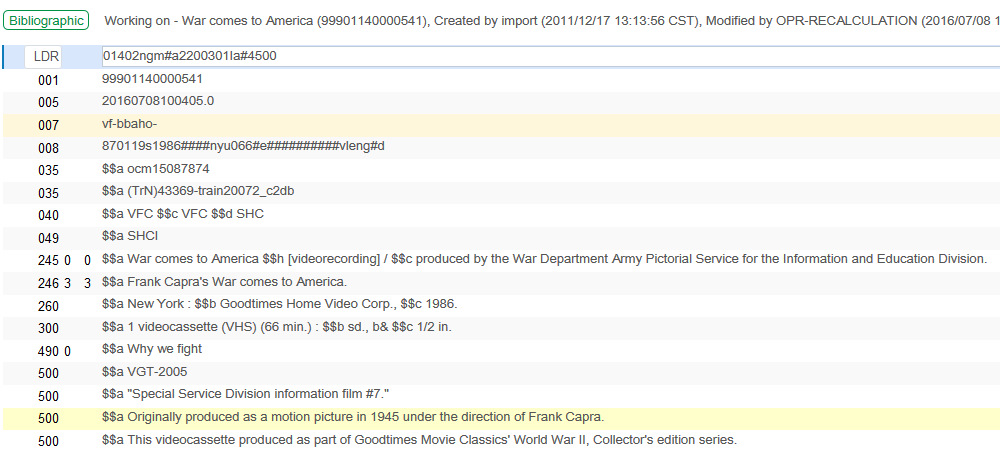 30
[Speaker Notes: For Enhance the Record, use

Voices in the ocean by Susan Casey]
Enhance the Record
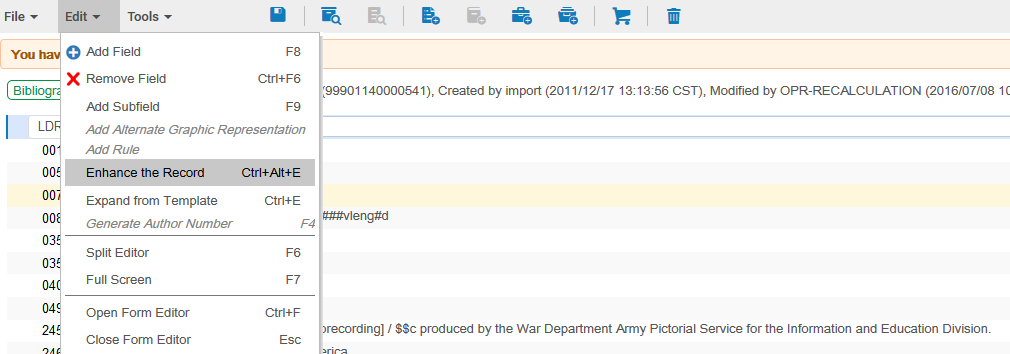 31
Enhance the Record
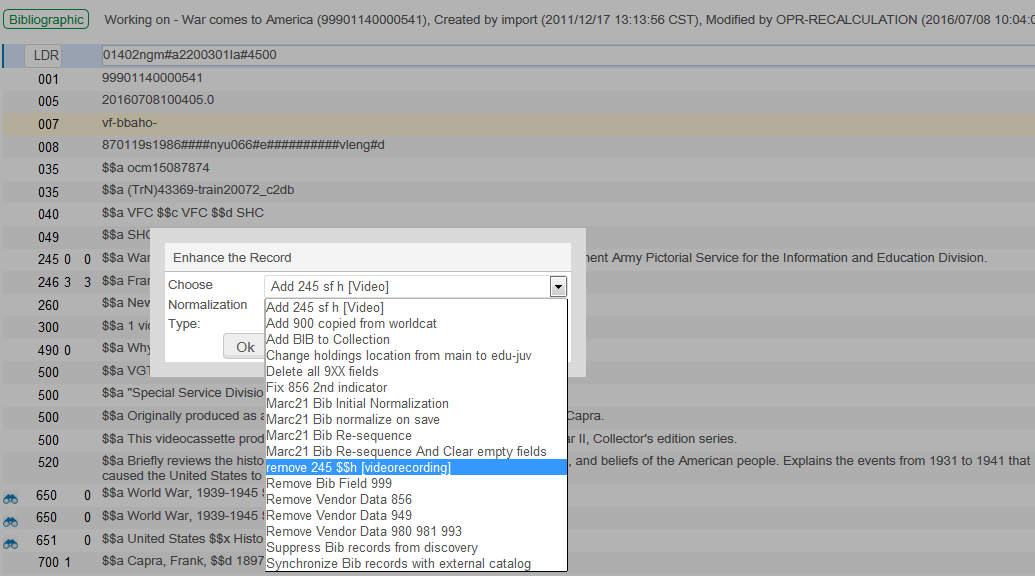 32
Enhance the Record
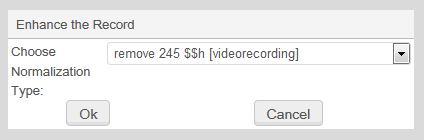 33
Enhance the Record
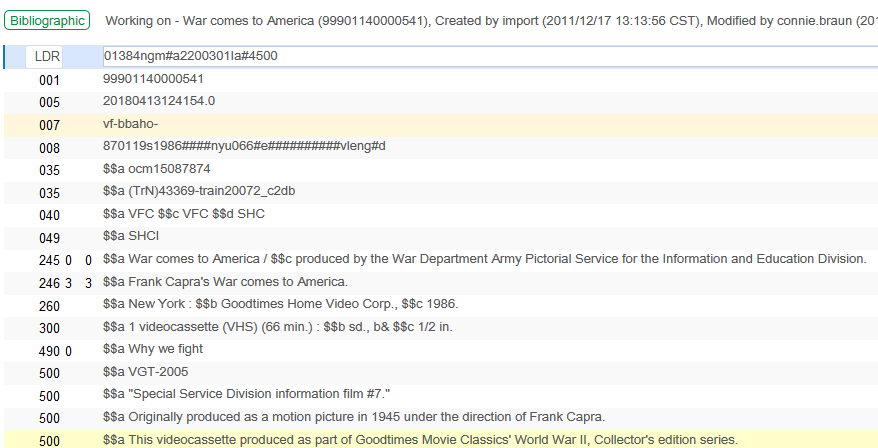 34
Hands-On Exercise #6
35
Normalization Job for a Set
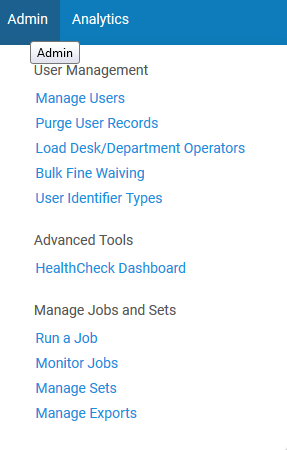 Each process may be run on a set of records
Assumes processes have been created
Choose “Run Process” from within Resource Configuration menu
36
Hands-On Exercise #7
37
[Speaker Notes: Use Replace text hc with hardcover in 020 $$a (unconditional) rule.]
Normalization During Import
Processes we configure may also be used with an import profile to Correct the data of records in the file
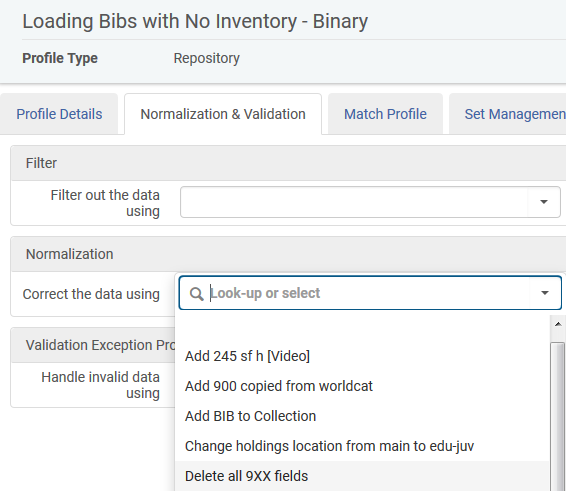 38
Normalization During Import
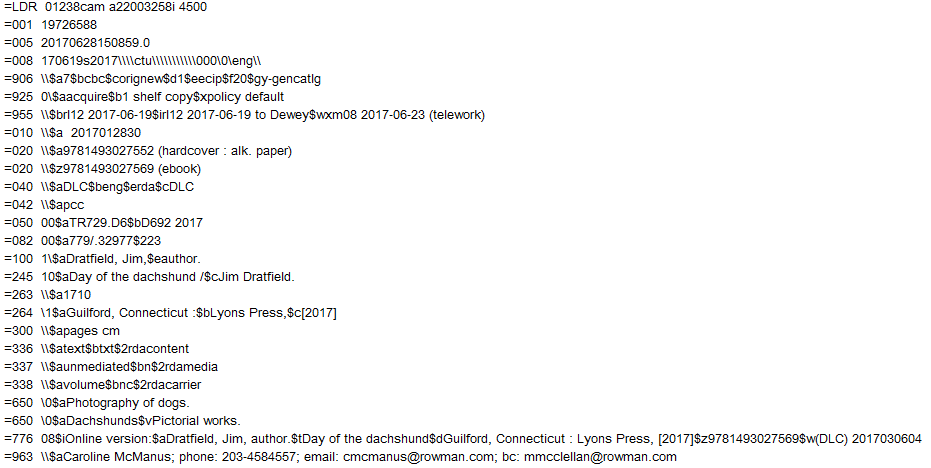 39
[Speaker Notes: From the input file, the record with title “Day of the dachshund”, includes 906, 925, 955 and 963 fields.]
Normalization During Import
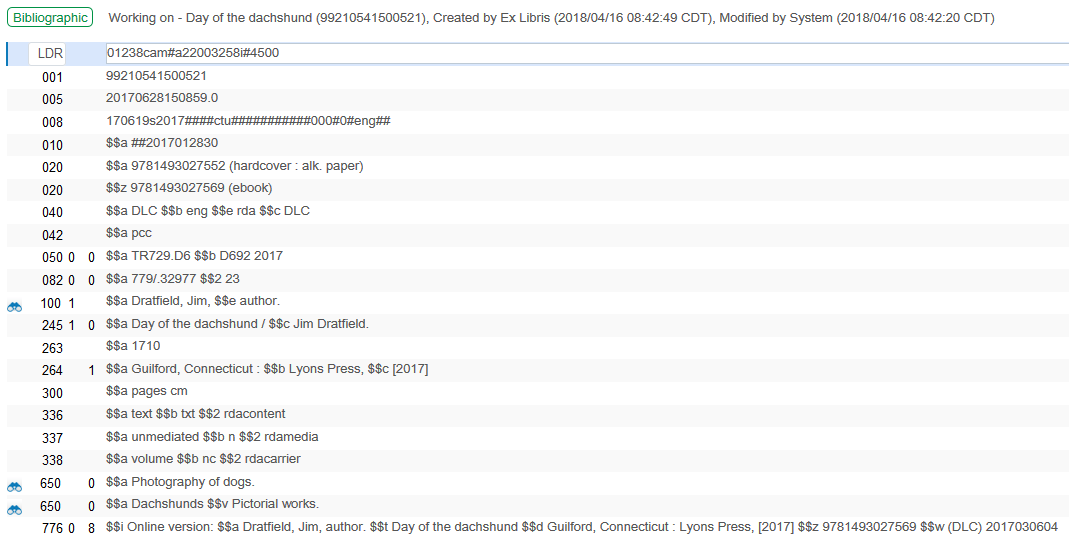 40
[Speaker Notes: Following import, the record no longer has the 906, 925, 955 or 963 fields.]
Import via External Search
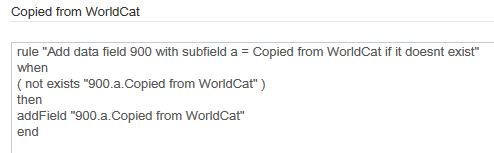 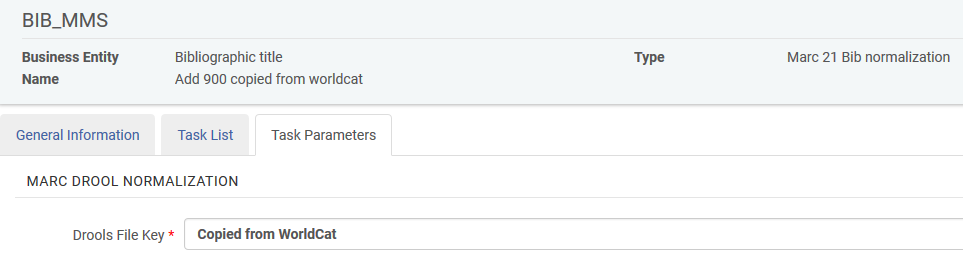 41
[Speaker Notes: We have another normalization rule called “Copied from WorldCat” It adds a 900 field with text “Copied from WorldCat”

It has been added to a process called “Add 900 copied from WorldCat”]
Import via External Search
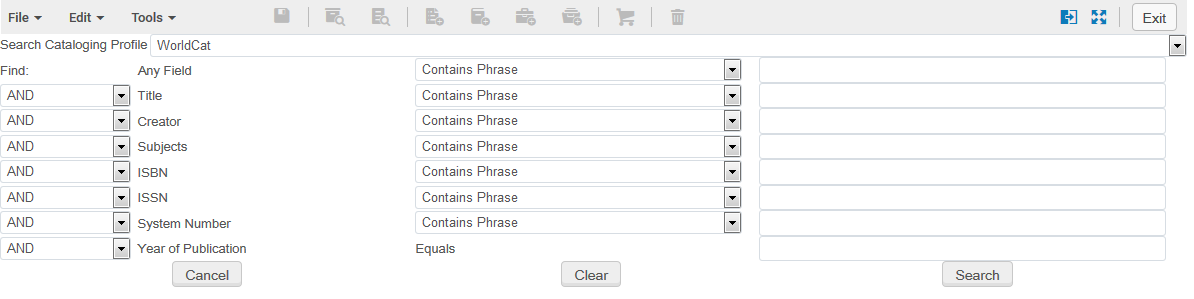 42
[Speaker Notes: We want this process to be applied whenever we import a record from WorldCat via “search external resources.”]
Import via External Search
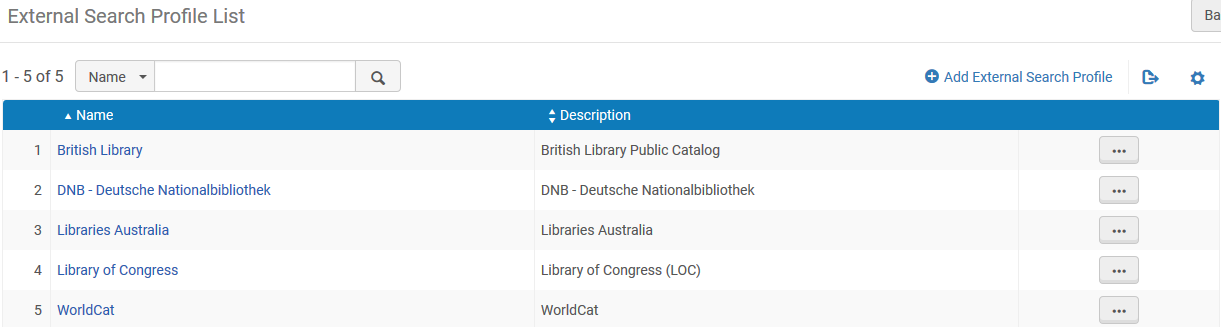 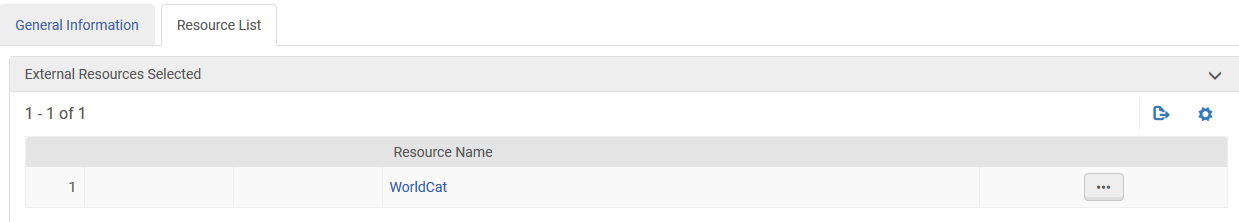 43
[Speaker Notes: First we will see which external resource is used in the external search profile called “WorldCat” This is accessed via Configuration > Resources > Search Configuration > External Search profile

In the Resources List tab of the External Search profile we see that the name of Resource is “WorldCat”]
Import via External Search
44
[Speaker Notes: Let’s edit the resource “WorldCat” so that it will use the process called “Add 900 copied from WorldCat” This may be accessed via Configuration > Resources > Search Configuration > External Search Resources. Then we will edit the resource]
Import via External Search
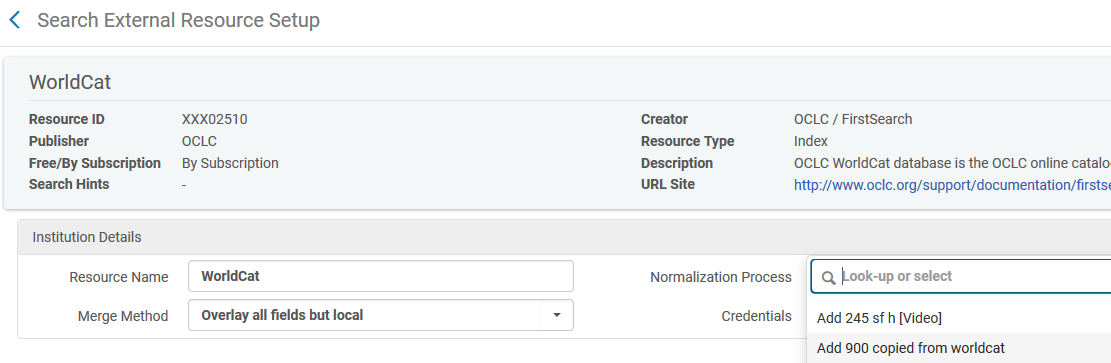 45
[Speaker Notes: We choose the normalization process to perform when importing records from WorldCat via External Search.]
Import via External Search
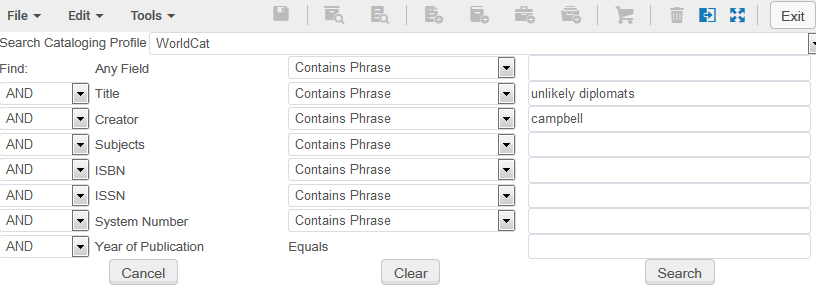 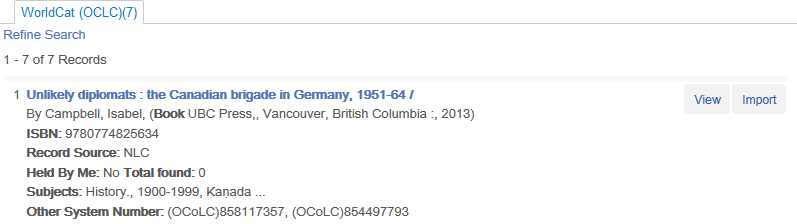 46
Import via External Search
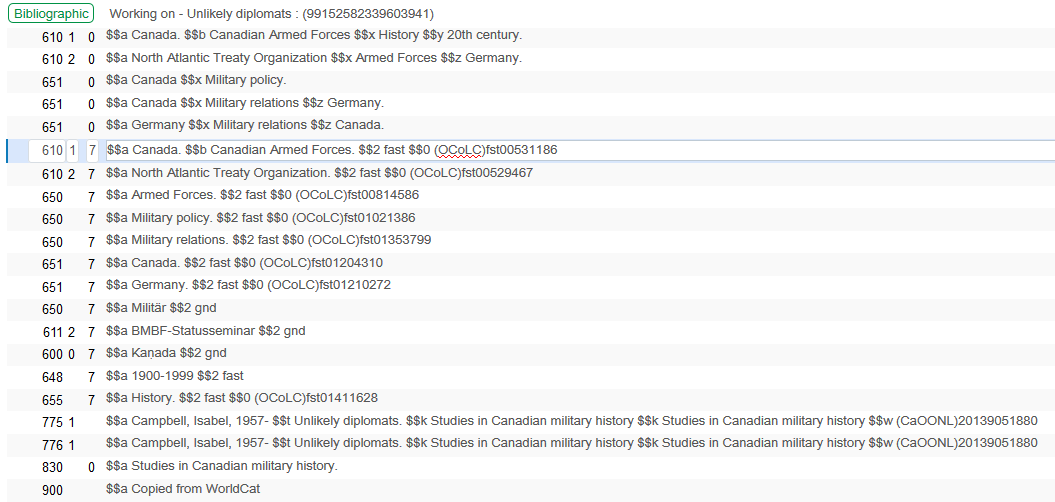 47
[Speaker Notes: Here, even before the record has been saved to the repository, we can see the addition of the 900 field to the record.]
Next Steps, Support Resources and Feedback
48
Next Steps and Resources
Include documentation links in the CKC relative to your topic:
Working with Normalization Rules
Additional support resources within the ExLibris Ecosystem:
Idea Exchange
Developer Network
2018 Technical Seminar Presentations (Cross-Product section of CKC)
49
Questions?
Any Final Questions?
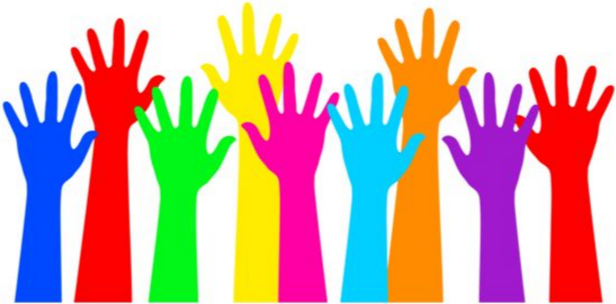 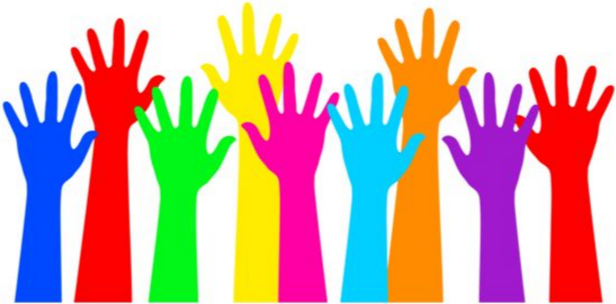 50
Session Feedback
We Value Your Feedback!  Please complete the brief Session Comment Card:
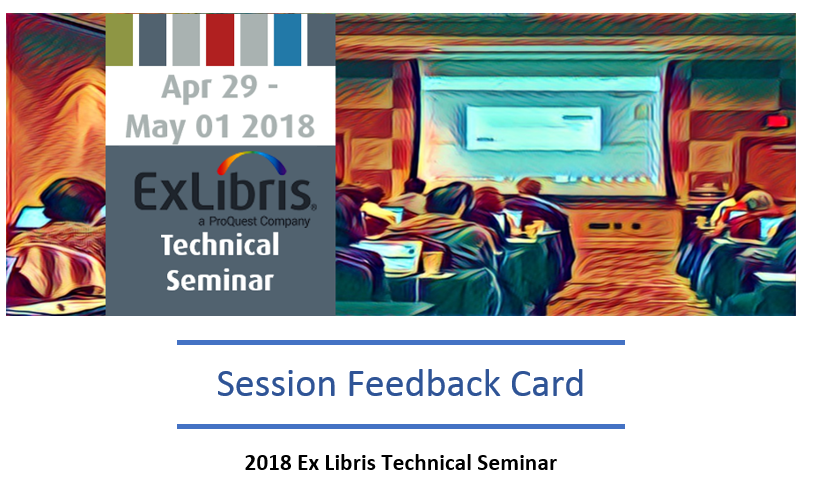 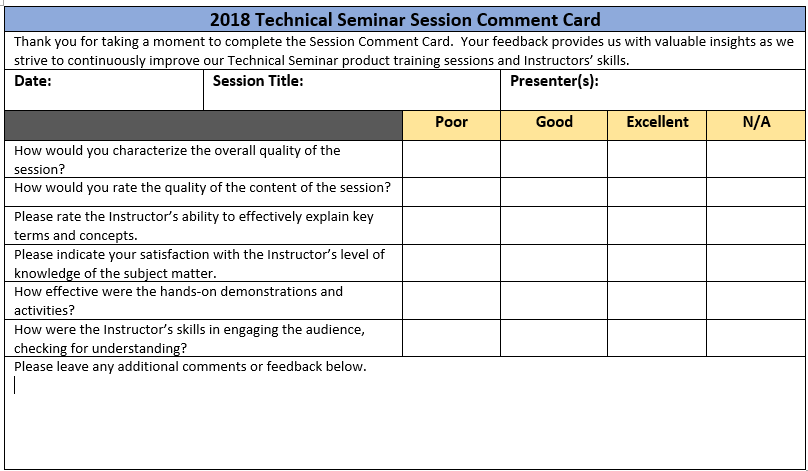 51
Thank You!